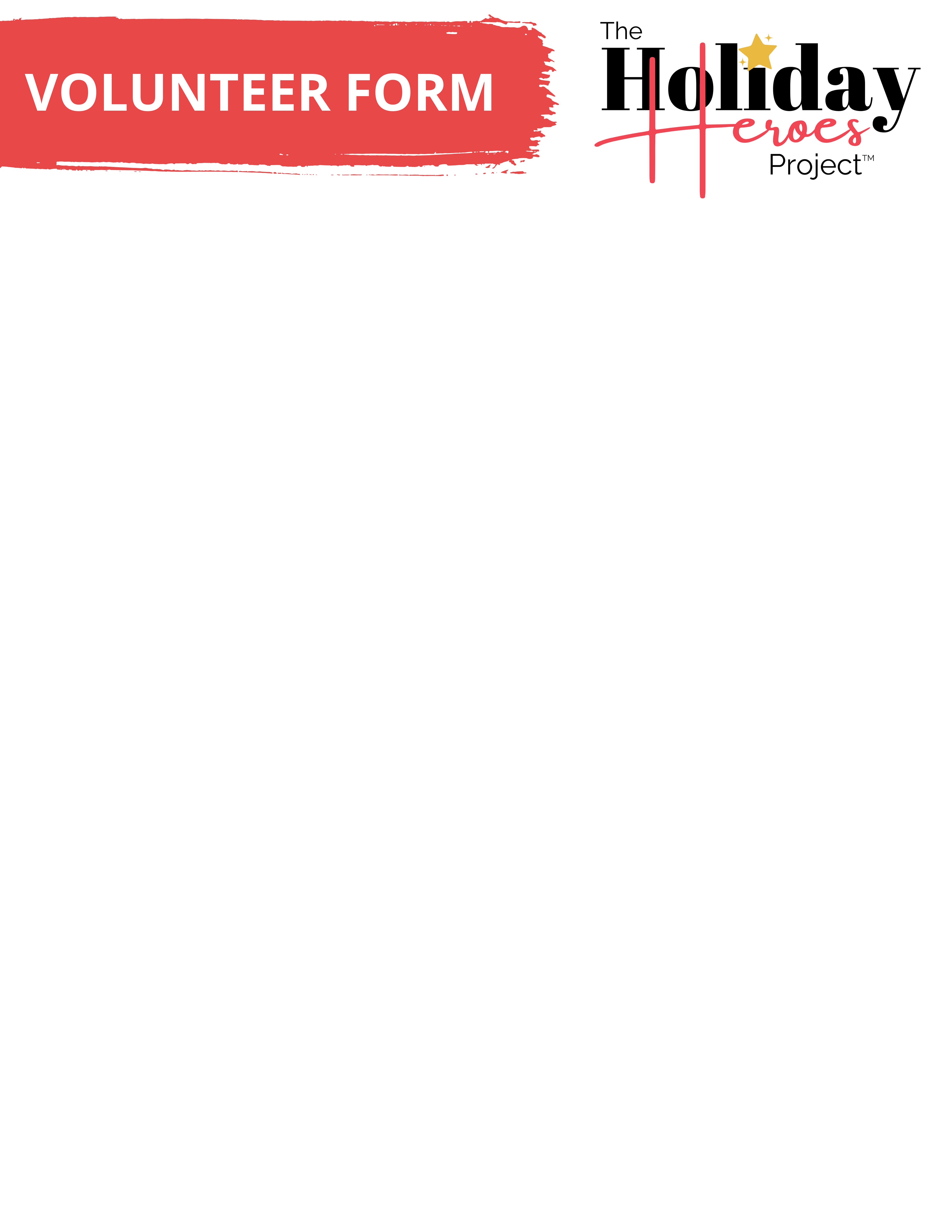 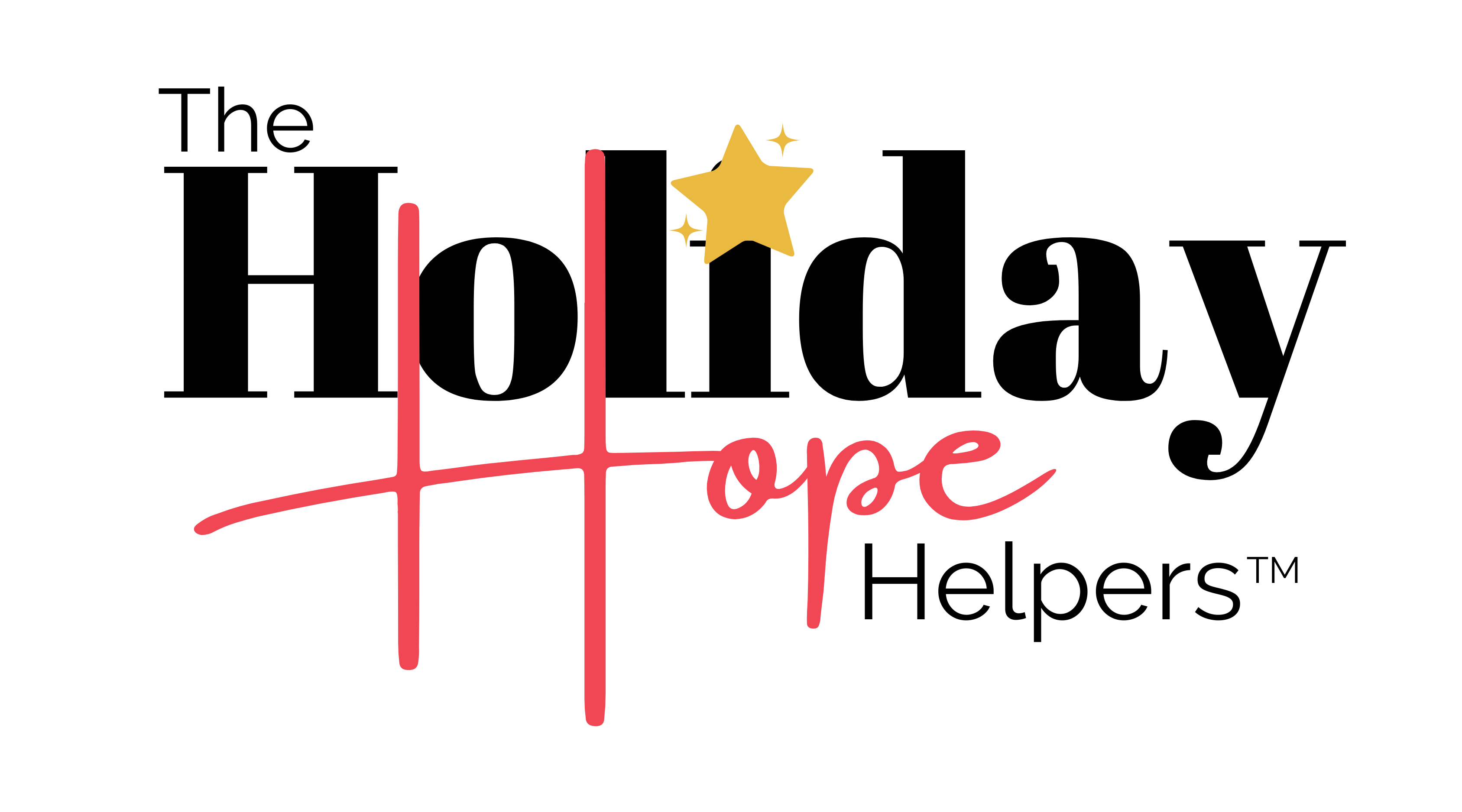 THANK YOU FOR BEING A HOLIDAY HOPE HELPER™ VOLUNTEER! 

Name ___________________________________________

Email Address _____________________________________

Cell Phone _______________________________________

Address 1 ________________________________________

Address 2 ________________________________________

City ____________________________________________

State ___________________________________________

Zip Code _________________________________________

Days Available _____________________________________

Time of Day Available ________________________________
Volunteer Positions
Flyer Distribution 
 Donation Station Monitor 
 Food Collection 
 Food Sorting & Packaging
 Clothing Collection
Clothing Sorting
 Gift Tree Collection 
 Gift Sorting
 Set Up Take Down
 Decorations